일본 음식
22101436 김성재
목차
일본 음식의 정의
일본 음식의 역사
일본 음식의 특징
일본 음식의 종류 및 식재료
앞으로의 전망
일본 음식의 정의
일본 음식의 정의
일본 음식은 일본의 풍토와 사회에서 발달한 요리.
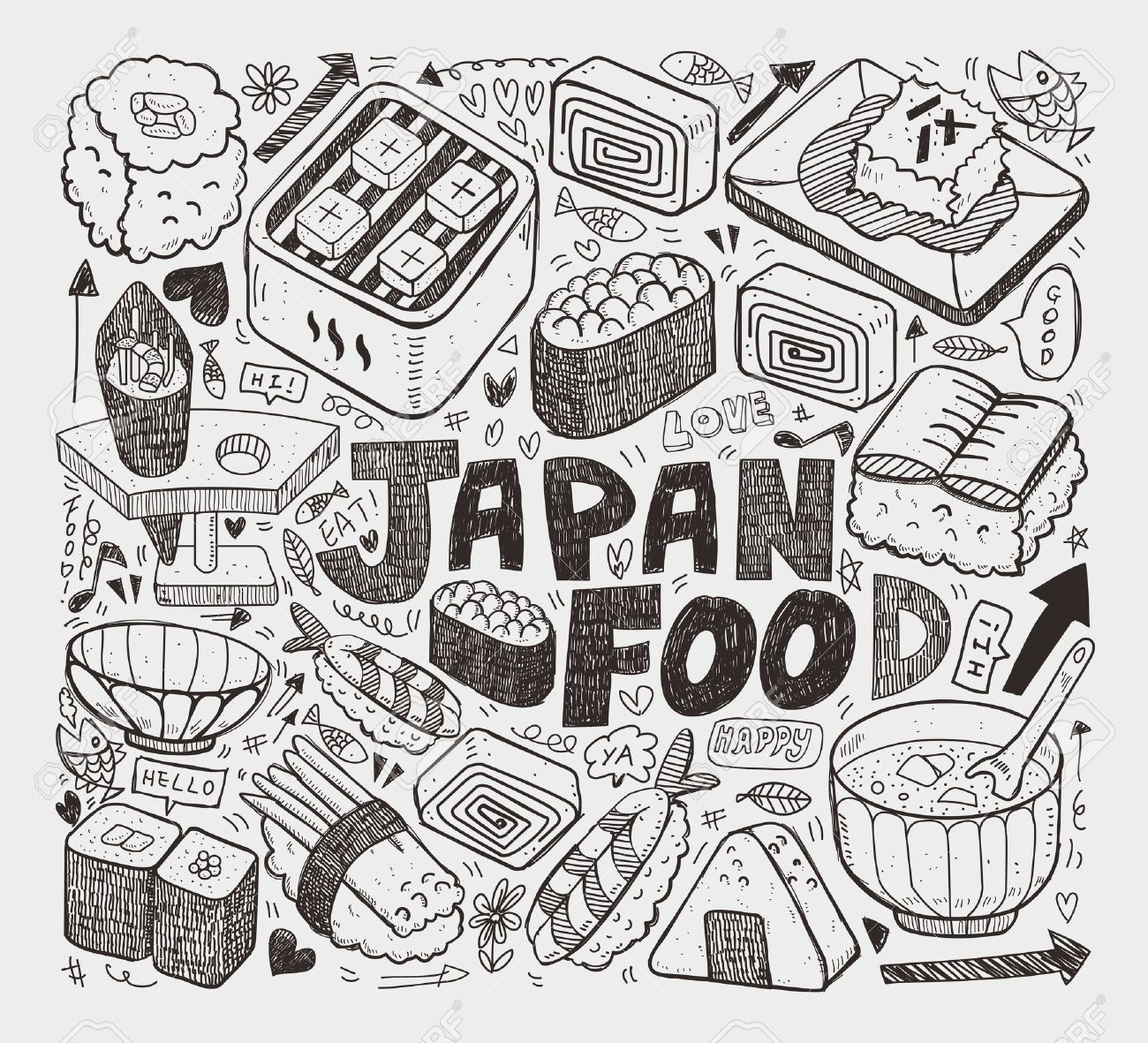 일본 음식의 역사
일본 음식의 역사
구석기 시대
         -포유류를 사냥.
         - 생고기, 찜, 육회같은 보존식품을 하였음.

죠몽 시대
         -채집, 수렵, 어로.
         -토기를 사용한 조미료 생산.
         -채집, 수렵, 어로는 계절의 영향을 많이 받아 음식에서 계절성을 많이 보임.
일본 음식의 역사
야요이 시대
         -가축을 사육, 벼를 재배
         -떡과 술이 발견됨. 

아스카, 나라 시대, 헤이안 시대
        -쌀의 대중화.
        -당나라 음식의 영향을 많이 받음.
        -구이, 조림, 무침, 볶음, 건어물, 젓갈, 절임, 스시 등이 발전했다.
일본 음식의 역사
가마쿠라 시대
         -사찰음식이 전해짐, 조미료의 발달.
         -식품가공기술의 많은 발전. 
         -우동과 만두, 양갱 등이 대중화됨.

무로마치 시대
         -국물음식의 발전과 함께 일본요리의 기초가 확립.
         -간장의 사용.
일본 음식의 특징
일본 음식의 특징
식품 본래의 맛을 이용하여 제철 등 계절의 느낌을 소중히 한다.


일본음식(일식)은 2013년 유네스코 무형문화유산에 등록되었다.


맛있다.
일본 음식의 종류 및 식재료
일본 음식의 종류 및 식재료
조미료
          -국물
                  -가다랭이,다시마,표고버섯이 주로 쓰이며 멸치도 쓰인다.






      
          가다랭이                        다시마                                       표고버섯
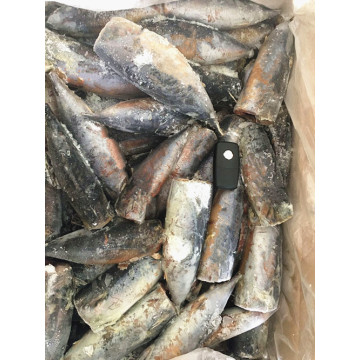 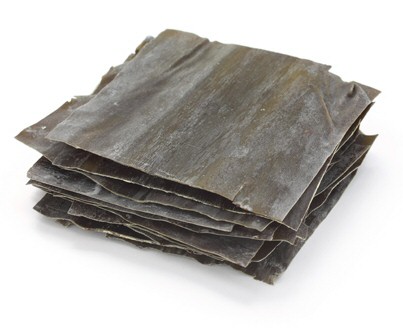 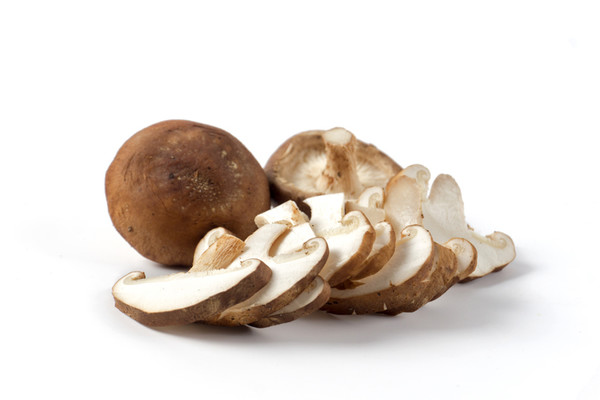 일본 음식의 종류 및 식재료
조미료
            -양념
                   -식초,간장,된장,엿 등이 있다.

메이지 이후 대중적인 조미료
             -후추,우스터 소스, 마요네즈,마가린,가레 가루, 일본식 드레싱
일본 음식의 종류 및 식재료
제철 계절감 식재료
            -새해의 七草(나나쿠사, 7가지의 야생초 야채)
            -봄의 죽순
            -여름의 은어
            -가을의 송이 버섯
            -겨울의 복어
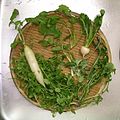 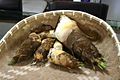 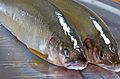 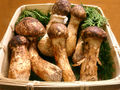 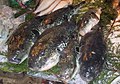 일본 음식의 종류 및 식재료
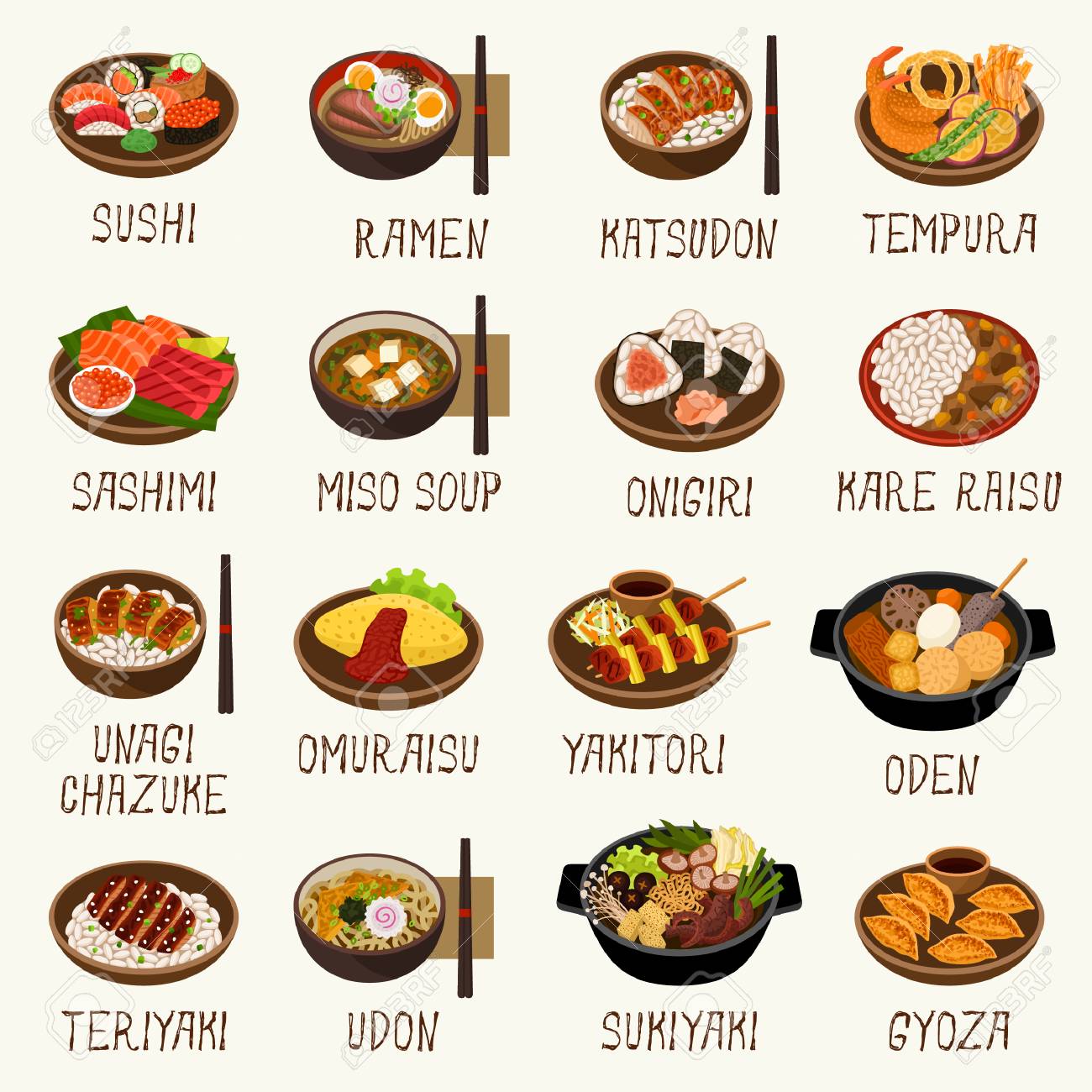 일본의 대표적인 음식
일본 음식의 종류 및 식재료
스시 (초밥)
         -쌀밥 등을 해산물과 조합한 일본 음식.
         -유부 초밥,누름 초밥,장미 초밥 등 다양한 형태로 존재.
         -쌀밥이 아닌 재료를 이용한 초밥도 있다.
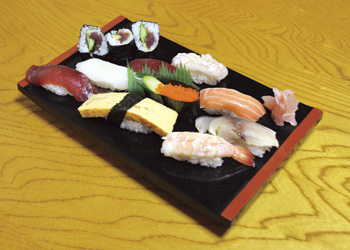 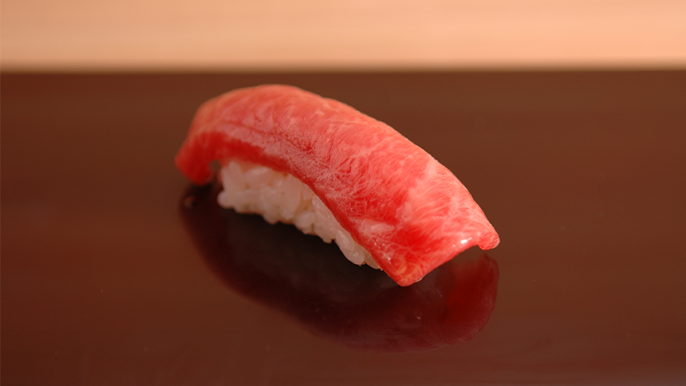 일본 음식의 종류 및 식재료
라멘
          -중화면과 스프를 중심으로 다양한 재료를 조합 한 국수 요리.
          -소유라멘.시오라멘.미소라멘,돈코츠라멘 등이 있다.





   
          소유라멘                        시오라멘                         미소라멘                                                   돈코츠라멘
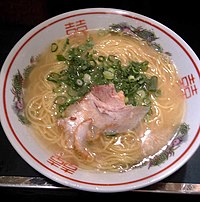 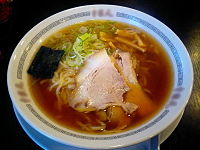 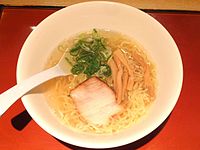 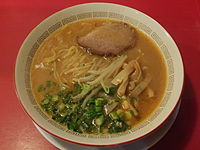 일본 음식의 종류 및 식재료
오뎅
          -일본의 조림 요리.
          -튀김,어묵,곤약,무,고구마,힘줄,삶은 달걀,두부 튀김 등을 넣고 장시간 끓인 음식


              일본 편의점 오뎅 종류
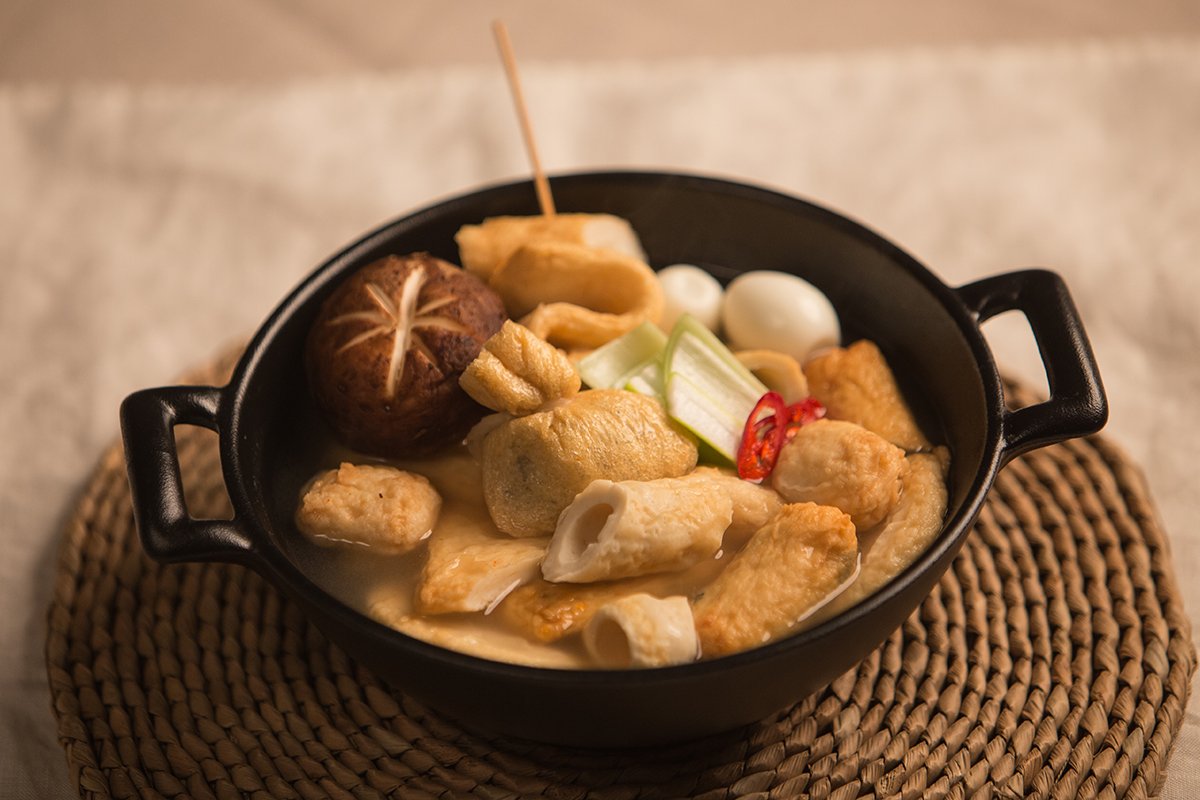 일본 음식의 종류 및 식재료
스키야키 
           -육류나 다른재료를 굽고 양념을 한 전골.
           -얇게 핀 쇠고기,파,배추,쑥갓,표고 버섯,구운 두부,곤약,밀기울 등이 들어간다.
           -계란을 묻혀 먹는 경우가 많다.


                                                           이상적인 스키야키
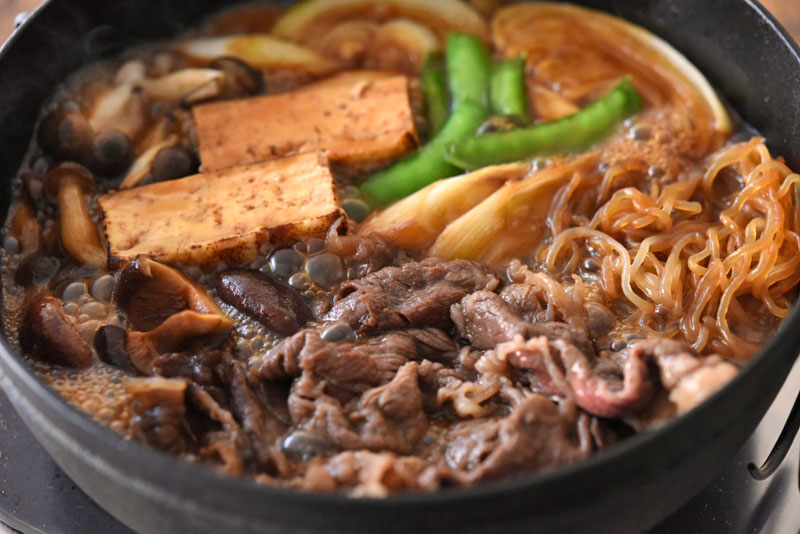 일본 음식의 종류 및 식재료
우동
            -밀가루를 두껍게 자른 일본의 국수 요리.
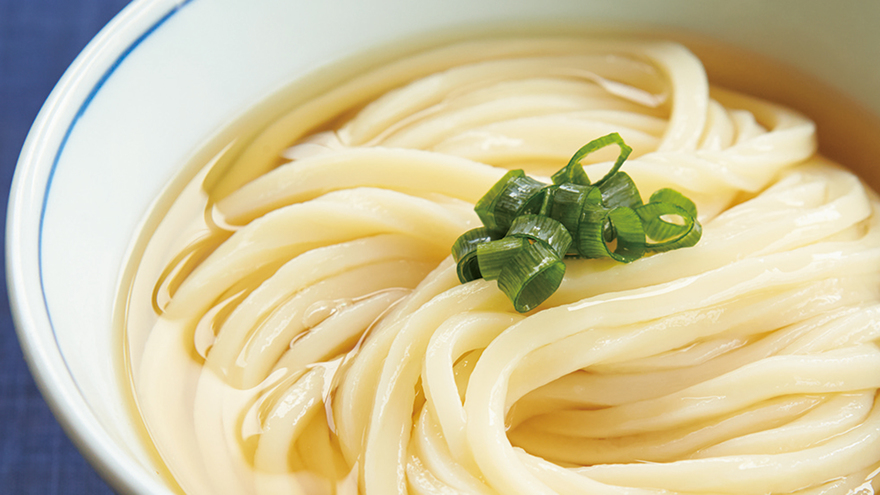 앞으로의 전망
앞으로의 전망
식품의 수출
            -2013년부터 상승세
             2016년은 7,502억엔
             2017년은 8,000억엔 대

             일본 정부는 1조원을 목표로 일식 레스토랑 증가와 일본 식재료 수출을 
             추진하고있다.
출처
야후 위키피디아 
https://youtu.be/9h1qUqEviwg
https://youtu.be/vZXhK4dQE6g.
픽스타